TEKNİK BİLİMLER MESLEK YÜKSEK OKULU
BİRİMİN GEÇMİŞİ TARİHÇESİ 
 
Teknik Bilimler Meslek Yüksekokulumuz 2014 yılında kurulmuş olup, bünyesinde;
 Makine ve Metal Teknolojileri,
 Elektrik Teknolojileri,
 İnşaat Teknolojileri,
 Bilgisayar Programcılığı,
 Gıda Teknolojileri,
 Kimya Teknolojileri,
 Özel Güvenlik ve Koruma
 Raylı Sistemler Elektrik ve Elektronik Teknolojisi Programı
 Raylı Sistemler Makine Teknolojisi Programı (Gelecek dönem için öğrenci talep edildi)
Bölümleri Mevcuttur. Teknik Bilimler Meslek Yüksekokulu 2020-2021 güz döneminde Kezer yerleşkesine taşınmıştır.
MİSYON VE VİZYON 

MİSYON 
Teknik alanlarda eğitim-öğretim gören potansiyel ara insan iş gücüne, uygulamaya yönelik olarak fen, teknik ve bilişim konularında yeterli bilgileri vermek ve bu elemanların hızla gelişen teknolojiye uyum sağlama, problem çözme, karar verme, sorumluluk alma ve girişimci olma özelliklerine sahip olmalarını sağlamaktır.

VİZYON 
Teknik alanlarda yeterli bilgi birikimine sahip, iş becerisi yüksek, nitelikli ve alanında uzman ara insan iş gücünü yetiştirmektir.
YÜKSEKOKULU FİZİKİ YAPISI

Yüksekokulumuzda; 
13 Adet Derslik 
1 Adet Kimya-Gıda Laboratuvarı 
1 Adet Elektrik Laboratuvarı 
1 Adet İnşaat Laboratuvarı 
2 Adet Makine Laboratuvarı 
2 Adet Bilgisayar Laboratuvarı bulunmaktadır
YÜKSEKOKULUMUZ FİZİKİ YAPISI

Meslek Yüksekokulumuz Sosyal Bilimler Meslek Yüksekokulu, Sağlık Hizmetleri Yüksek Okuluyla aynı yerleşkeyi kullanmaktadır.
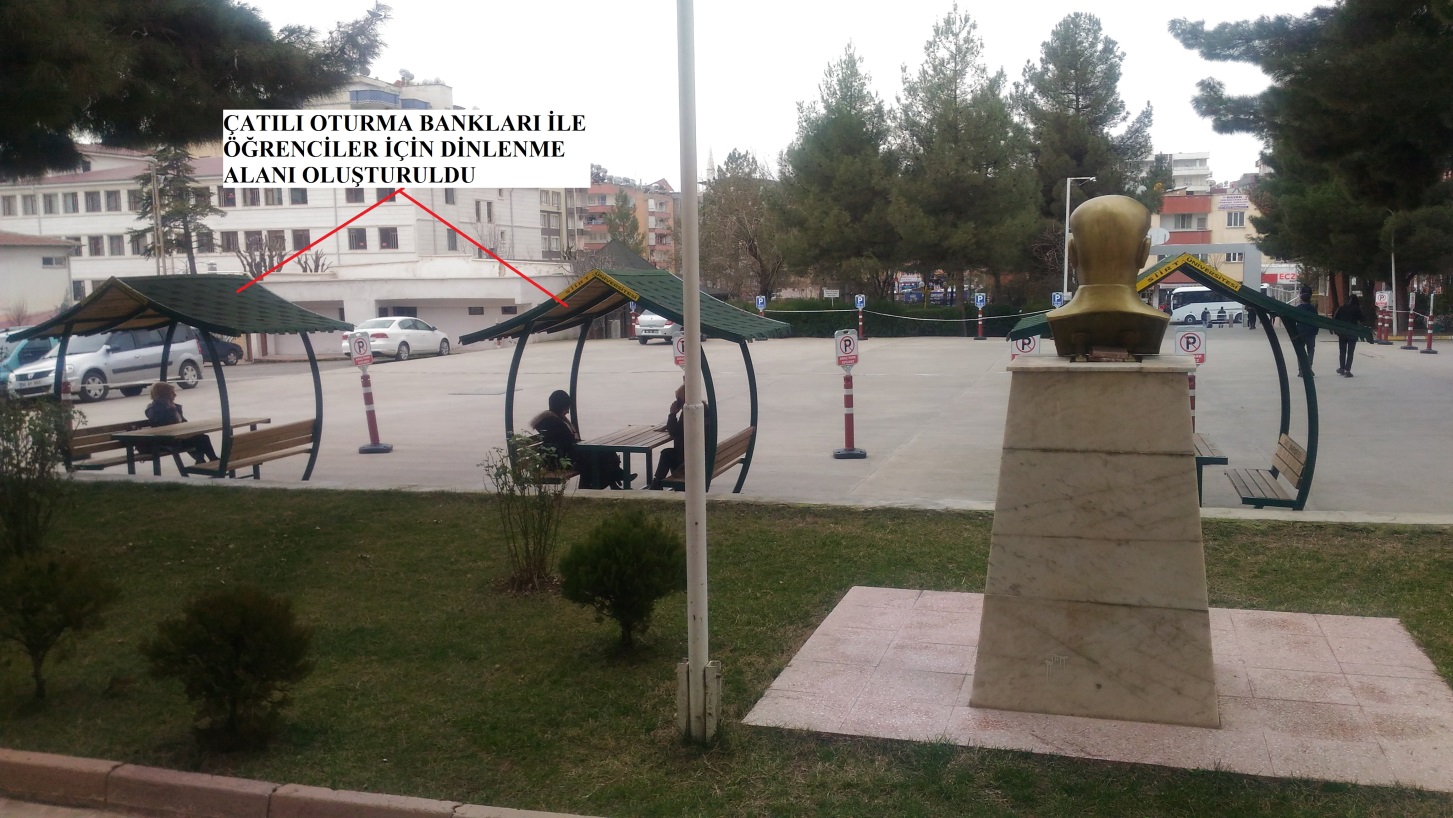 YÜKSEKOKULUMUZ FİZİKİ YAPISI
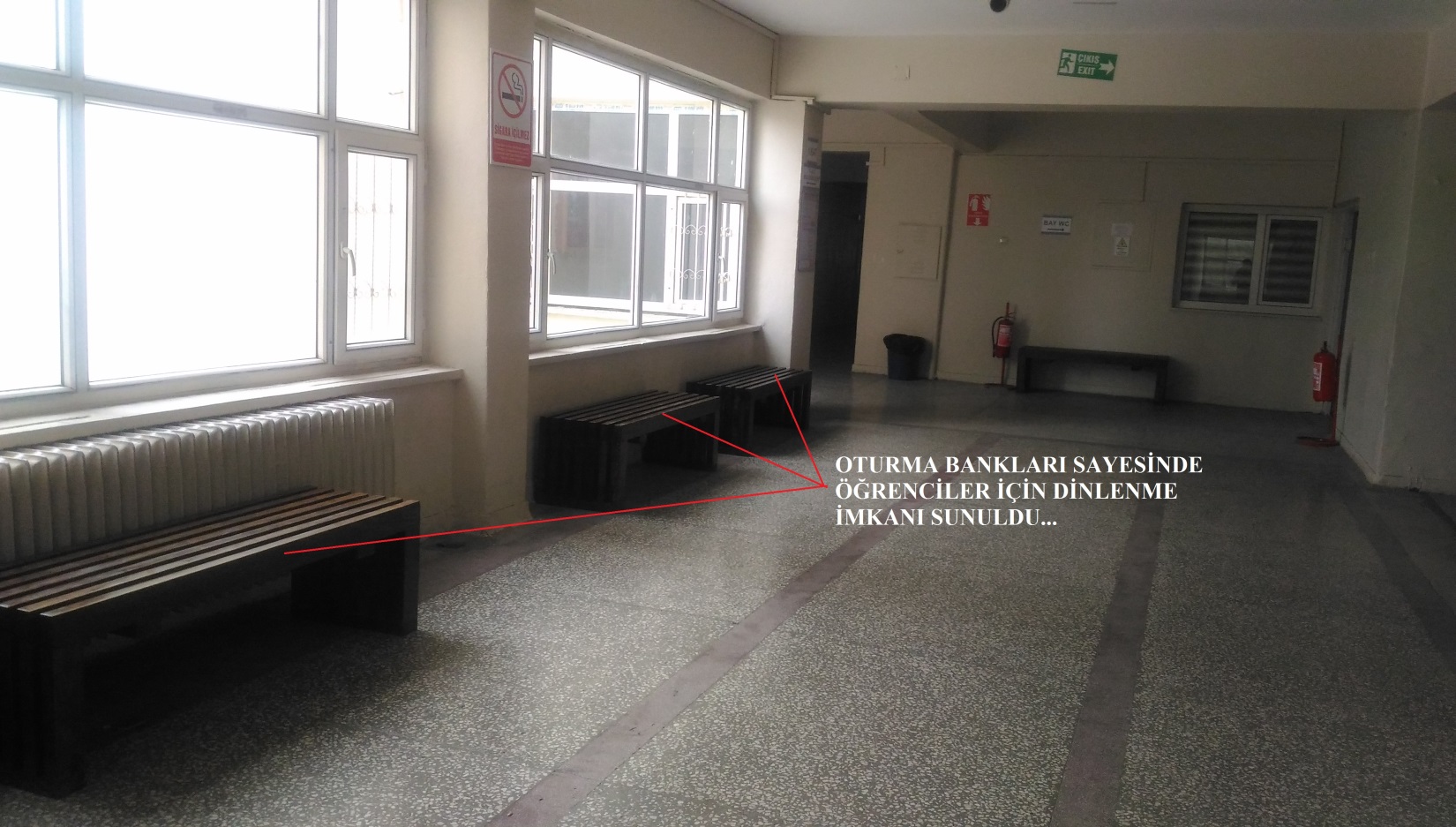 YÜKSEKOKULU FİZİKİ YAPISI
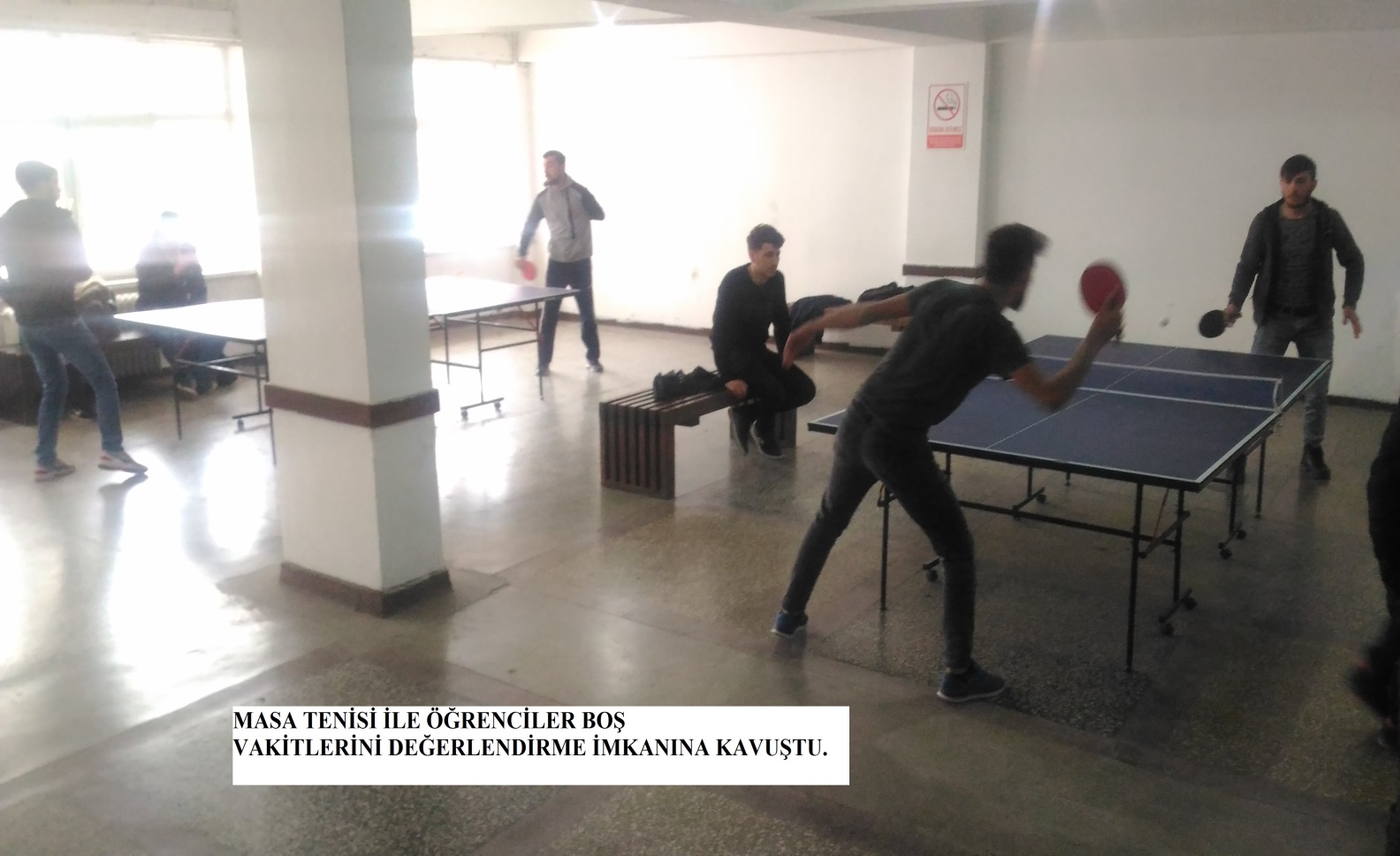 YÜKSEKOKULU FİZİKİ YAPISI
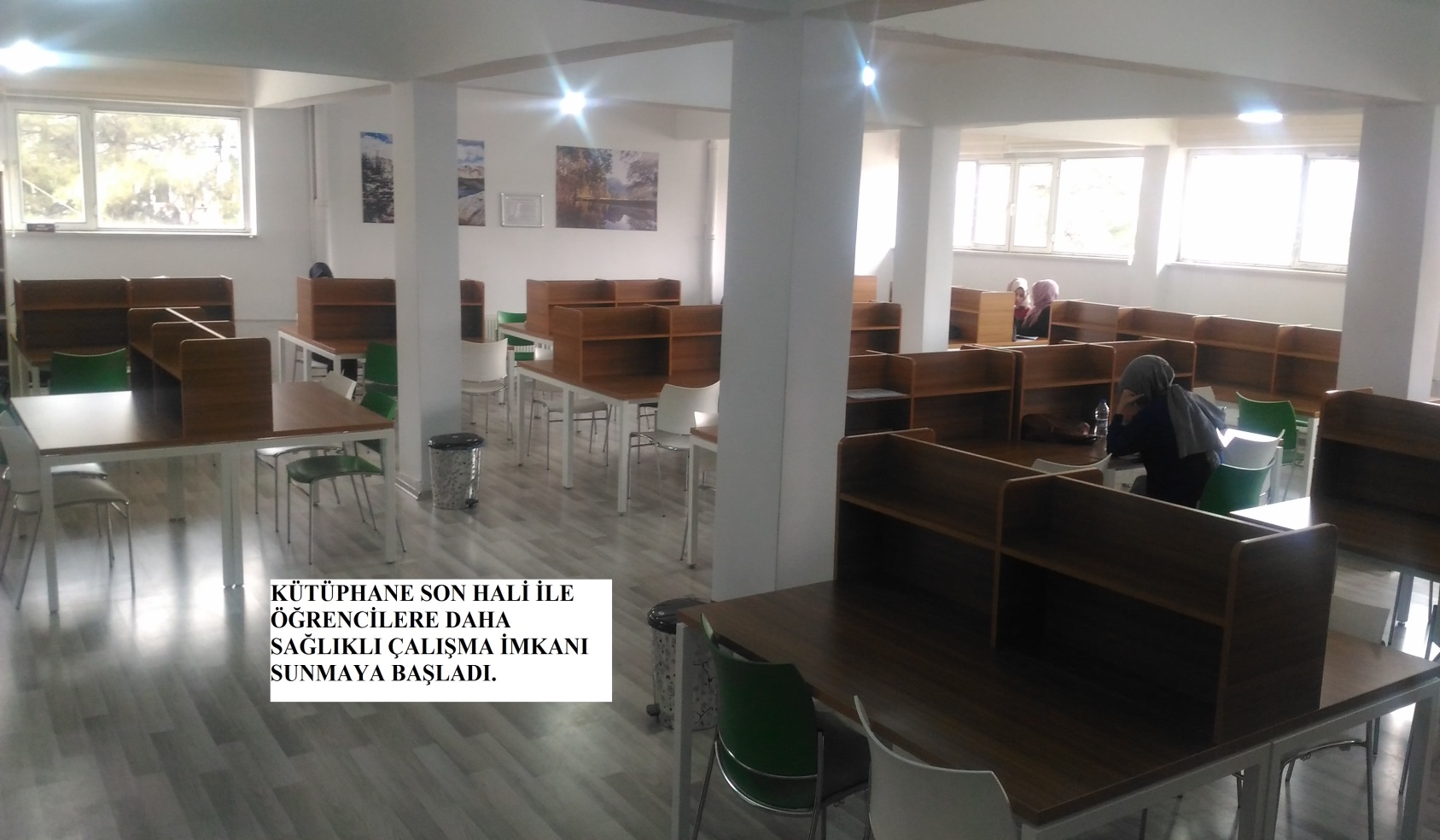 YÜKSEKOKULU FİZİKİ YAPISI
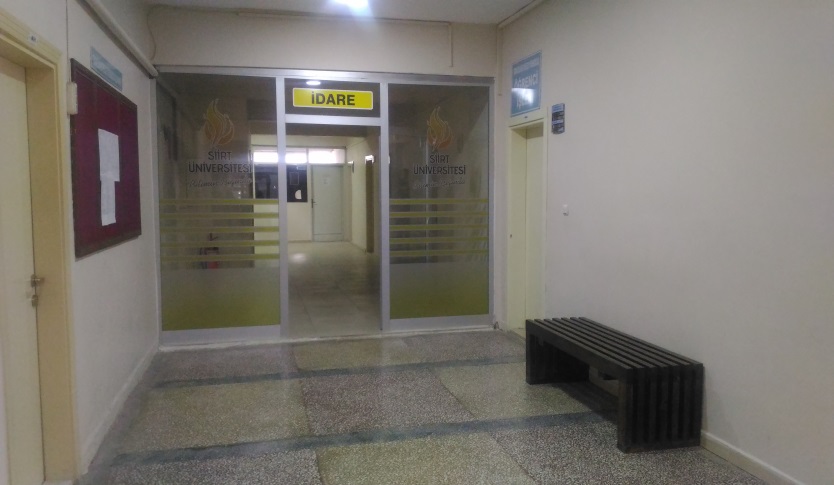 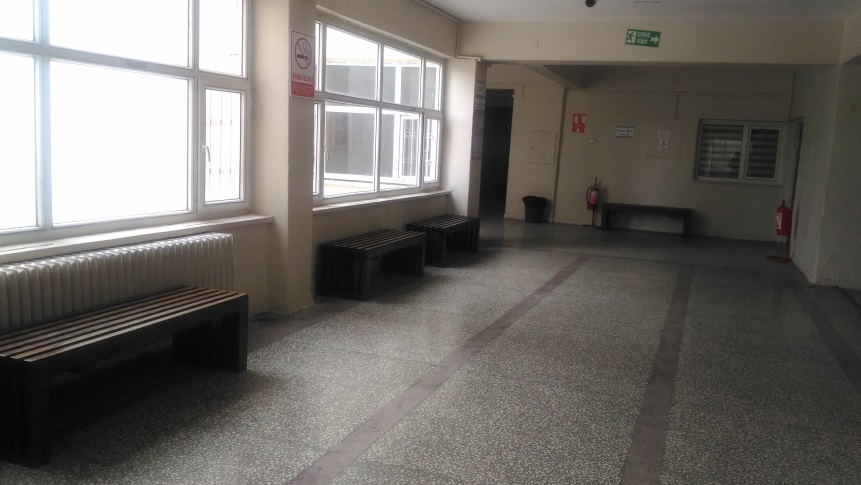 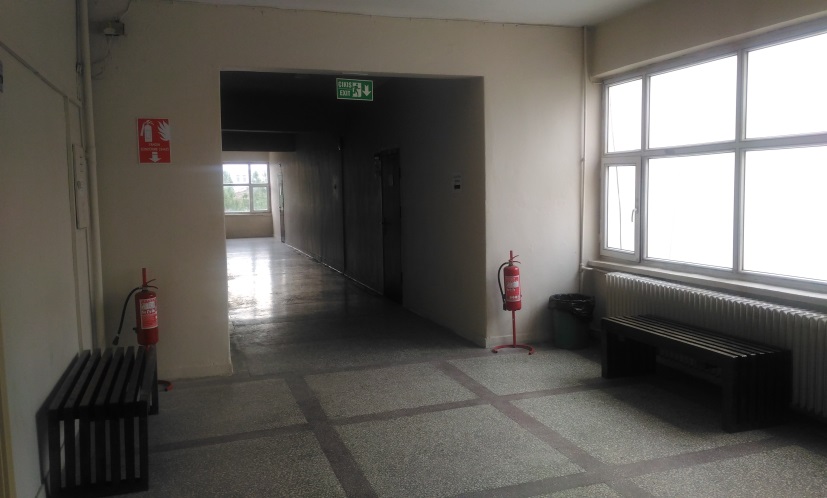 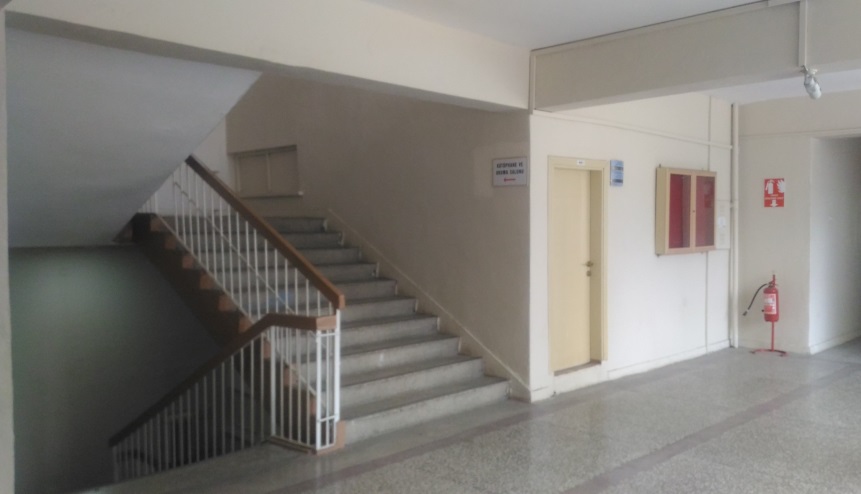 YÜKSEKOKULU FİZİKİ YAPISI
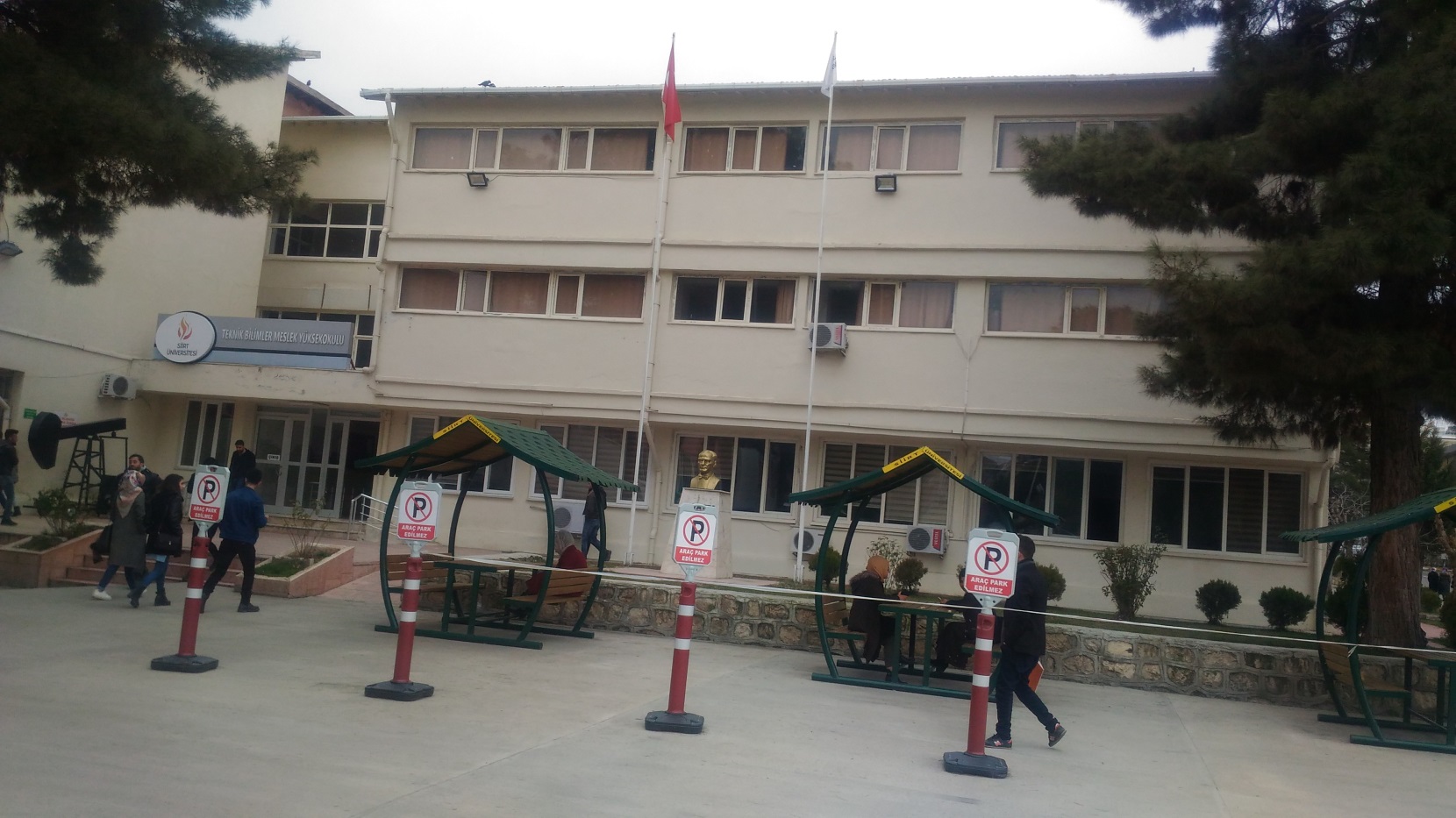 ÖĞRENCİ SAYISI (Yıllara Göre Değişim)
AKADEMİK DURUM
BİRİM PERSONELLERİ
BİRİM PERSONELLERİ
BİRİM PERSONELLERİ
BİRİM PERSONELLERİ
MALİ YAPIMIZ
Mali Yapımız incelendiğinde özellikle ikinci öğretim bütçe planlamasında harç  geliri ve personel giderleri arasında denge sağlanabilecek kapasitede olmadığından sınırlı bir bütçeye sahip olduğumuz görülmektedir. 		

Bütçe dengemizi, mümkün mertebede en iyi şekilde devam ettirebilmek için her yarıyıl başlangıcında yaklaşık gelir-maliyet hesaplamasını yaparak katsayı belirlemeye  devam edilecektir. Aynı zamanda harcama planlaması titiz bir şekilde ele alınmaktadır.
ZAYIF YÖNLERİMİZ
Merkez kampüste yer alan binamızın boşaltılması sebebiyle eğitim faaliyetlerimizi geçici olarak mühendislik fakültesi binalarında yapmaktayız. Akademisyenlerimizin ofis problemleri olması, laboratuvarlarımızın henüz taşınmamış olması eğitim bütünlüğünü bozmaktadır. 
 Bütçemizin sınırlı olması sebebi ile ve ikinci öğretim bölümü öğrencilerin sayısının oldukça az olması sebebi ile var olan ihtiyaçlarımızı öncelik sırasına koymak zorunda kalmaktayız.
KUVVETLİ YÖNLERİMİZ
* Özveri ile çalışan (az sayıda olmasına rağmen) yetişmiş akademisyenlerimizin olması. 
* Sınıf mevcutlarının ideal sayıda olması. 
* Birimimizin sektörle olan ilişkilerinin aktif olup olumlu yönde ilerlemesi. 
* Akademisyenlerimizin, konuları hakkında ders notlarının ve materyallerin hazırlanması çalışmalarında gayretli olmaları. 
* Ders içeriklerinin iyileştirilmesi yönünde paydaşlarımızla çalışmaların yapılıyor olması. 
* Bazı hizmetlerin internet üzerinden yürütülmesi.( Uzaktan Eğitim)
* Öğrencilerimizin ve akademisyenlerimizin tüm kampüs alanlarında kablosuz internet hizmetinden faydalanabilmesi
KUVVETLİ YÖNLERİMİZ
* İdari personele yönelik, hizmet içi eğitim düzenleniyor olması.
* Temizlik hizmetlerinin en iyi şekilde yürütülüyor olması. 
* Uygulamalı bölümlerdeki, ortak çalışmalarda sergilenen uyum ve yardımlaşma. 
* Öğrencilerin akademisyenlerle rahat görüşebilme imkânına sahip olması.
* Öğrencinin öğretim sürecinde takibinin yapılması. 
* Uygun zamanlarda her talep ettiğimizde düzenleyeceğimiz teknik geziler için araç tahsis edilmesi ve bu şekilde sahada da öğrencilerimize kabiliyet kazandırabiliyor olmamız.
KUVVETLİ YÖNLERİMİZ
* Öğretim elemanlarının danışmanlık yaptıkları öğrencileri izlemesi.
* Genç ve dinamik bir akademik kadronun olması. 
* Akademisyenlerin araştırma gayretlerinin bulunması. 
* Teorik ve uygulamalı derslerde öğrenci ve akademisyenlerin ders dışı etkinliklerle eğitim ve öğretime katkıda bulunması.
* İdari personelimizin, öğrencilerin talep ve ihtiyaçlarını karşılamada istekli ve gayretli olmaları.
HEDEFLERİMİZ
*  Eğitim-öğretim yılı içerisinde Teknik Geziler artacak
* Alanlarında uzman ve iş hayatında başarılı iş adamları ve kurum müdürlerini öğrencilerimizle buluşturmak 
* Yapılan tasarım çalışmalarından öne çıkacak tasarımlar için sergi açmayı planlamaktayız. 
* Önümüzdeki yıllarda Ulusal yada Uluslararası Teknik Bilimler Kongresini düzenlemeyi planlıyoruz.
TALEPLER - İHTİYAÇLAR
Akademik Kadro
Yardımcı Personel
Yeni Bina
Bilgisayar
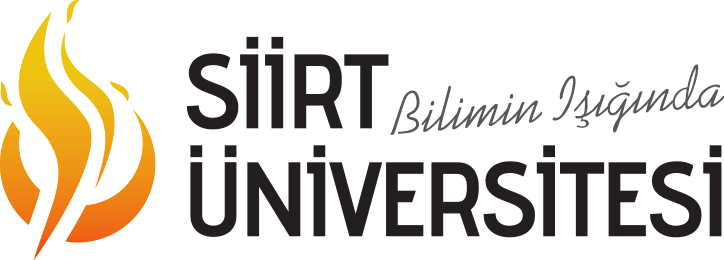